Automatización de actividades para la enseñanza de la escritura occidental
Realizado por
Javier García-Herreros Castillero

Dirigido por
Beatriz Barros Blanco
1
Motivación. Fases de la escritura
Preescritura
Primera fase: El niño diferencia la escritura del dibujo/trazos
Escritura
Segunda fase: Comienzan a manejar la unión, linealidad, número mínimo de letras…
Tercera fase: Relacionan cada letra con su aspecto sonoro regido por la segmentación silábica.
Cuarta fase: Toman consciencia de las relaciones entre sílabas
Quinta fase: Reconocen una correspondencia exhaustiva: a cada consonante y cada vocal de la palabra, le corresponde una letra.
2
[Speaker Notes: A partir de la tercera: lectoescritura. Para la primera fase ya se ha realizado un trabajo fin de carrera en este grupo y a partir de la tercera fase se está realizadno otro actualmente]
Motivación. Sistema habitual
El profesor utiliza material escolar en papel.
En general entrega a todos el mismo.
La corrección se hace manualmente. 
No existe una herramienta de monitorización.
3
Objetivos
Crear  una herramienta que permita que el profesor defina ejercicios de diferentes niveles. 
Proporcionar un mecanismo para la realización de ejercicios de forma adaptativa.
Implementación de un sistema de evaluación automatizado. 
Implementación de diferentes interfaces para la realización de los ejercicios por parte de los alumnos. 
Interfaz para la monitorización de los resultados de los alumnos.
4
Enfoque de la solución
Modelizar el sistema de escritura incorporando la tecnología a la enseñanza tradicional:
Creación de ejercicios basado en plantillas
Corrección automática independiente del dispositivo de entrada
Sistema de generación adaptativo
5
[Speaker Notes: Modelizar el proceso de escrita incorporando la tecnología a la enseñanza tradicional]
Flujo general
6
[Speaker Notes: Plantillas definen la estructura de los ejercicios que se rellenan de contenido. El workflow organiza el proceso de enseñanza de la escritura en diferentes fases, (por ejemplo escriben primero la a, luego la s, luego la a con la s, etc.). Con estos elementos se rellena una plantilla con contenido. Se puede hacer de forma manual o automática como ya veremos. Este ejercicio se asigna a un alumno que lo realizará en un dispositivo.
 Al final: a continuación se va a abordar cada una de estas partes considerando el modelo o algoritmo utilizado para solucionarlas, y si corresponde se mostrará la ventana del sistema implementado correspondiente]
Flujo General
7
Elementos del sistema. Plantillas
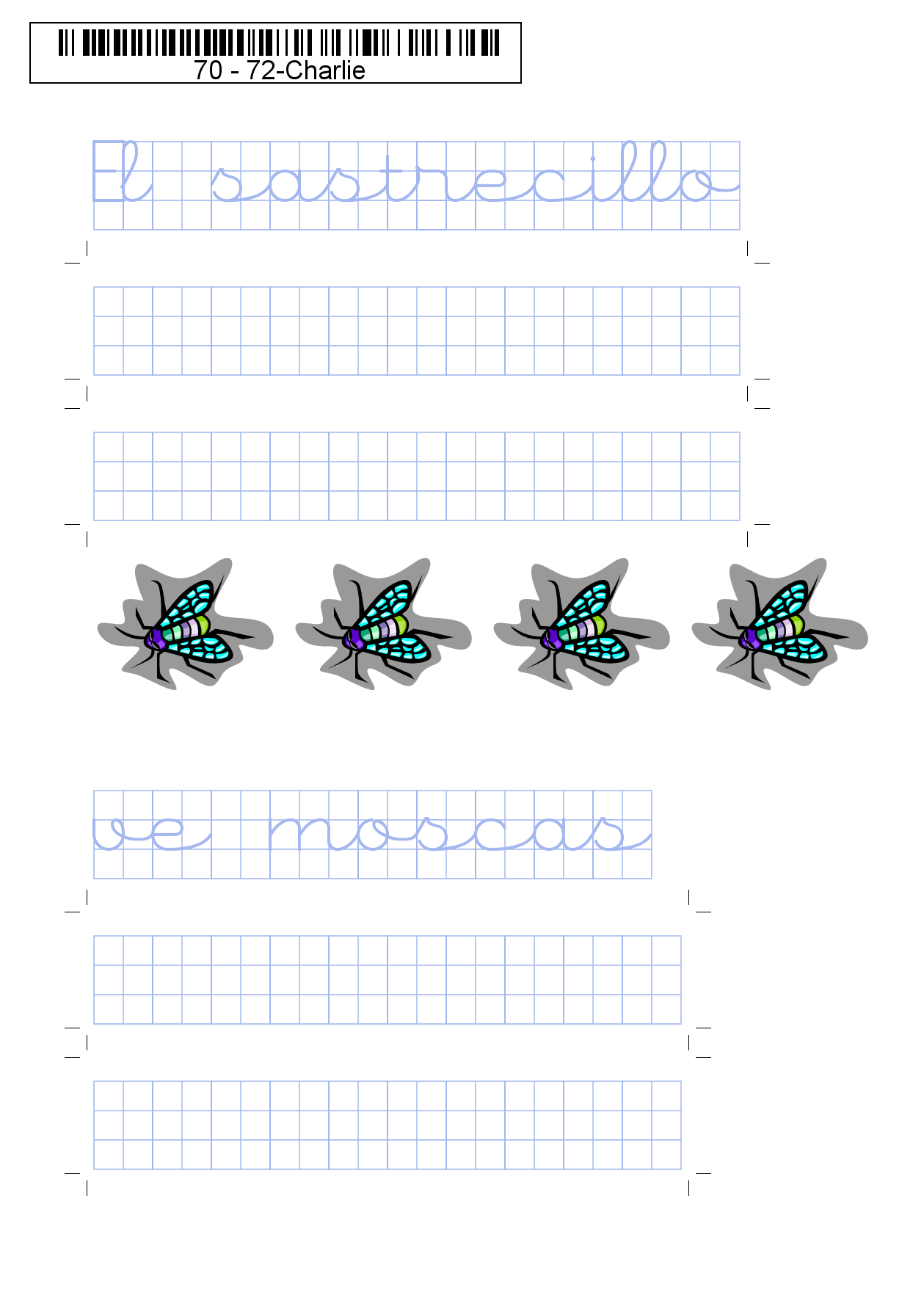 Permite estructurar los ejercicios de escritura
Se utilizan como base para la generación automática de ejercicios
Especifican diferentes características como:
Formato del ejercicio
Tipo de fuente
Tamaño de la fuente
…
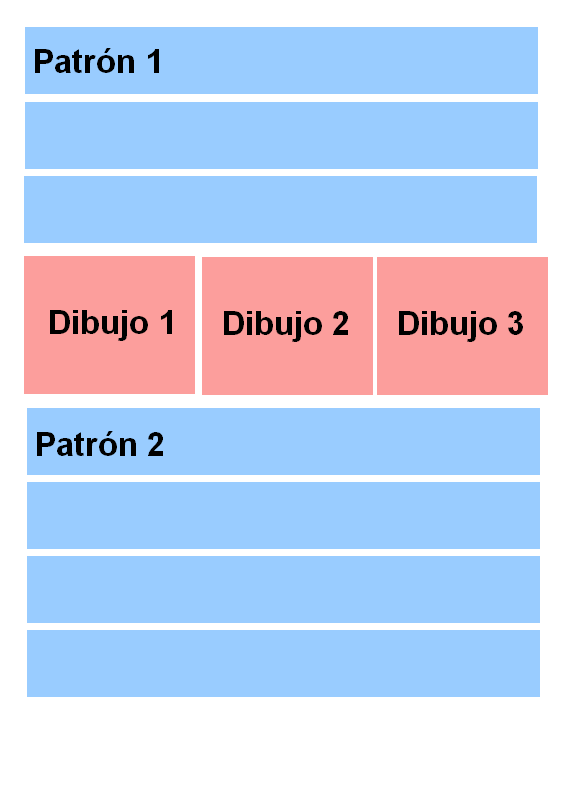 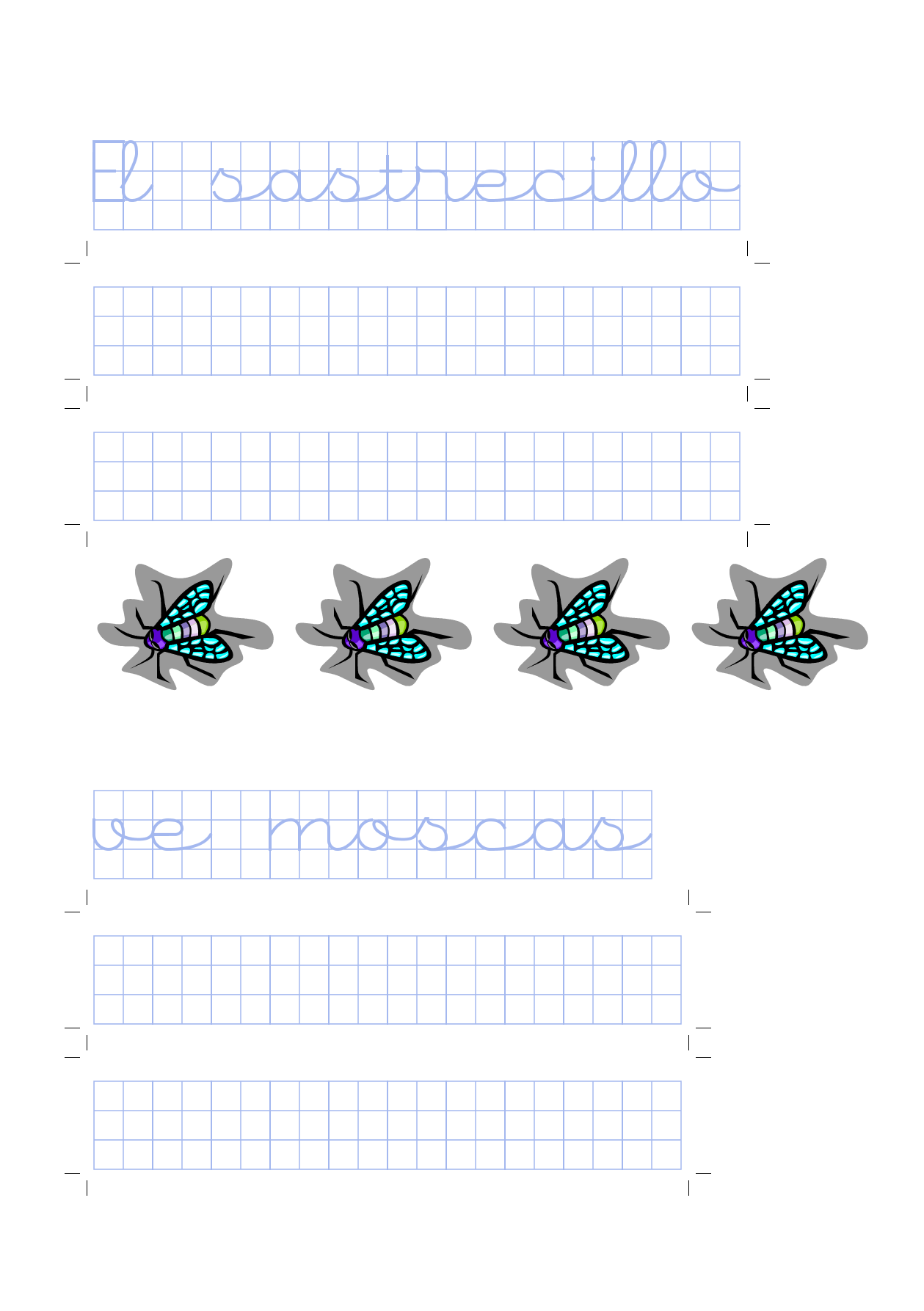 8
Elementos del sistema. Plantillas (2)
9
Elementos del sistema. Modelos
10
Elementos del sistema. Modelos (2)
Por cada ejercicio se genera paralelamente una imagen con la solución
La corrección se realiza mediante comparación
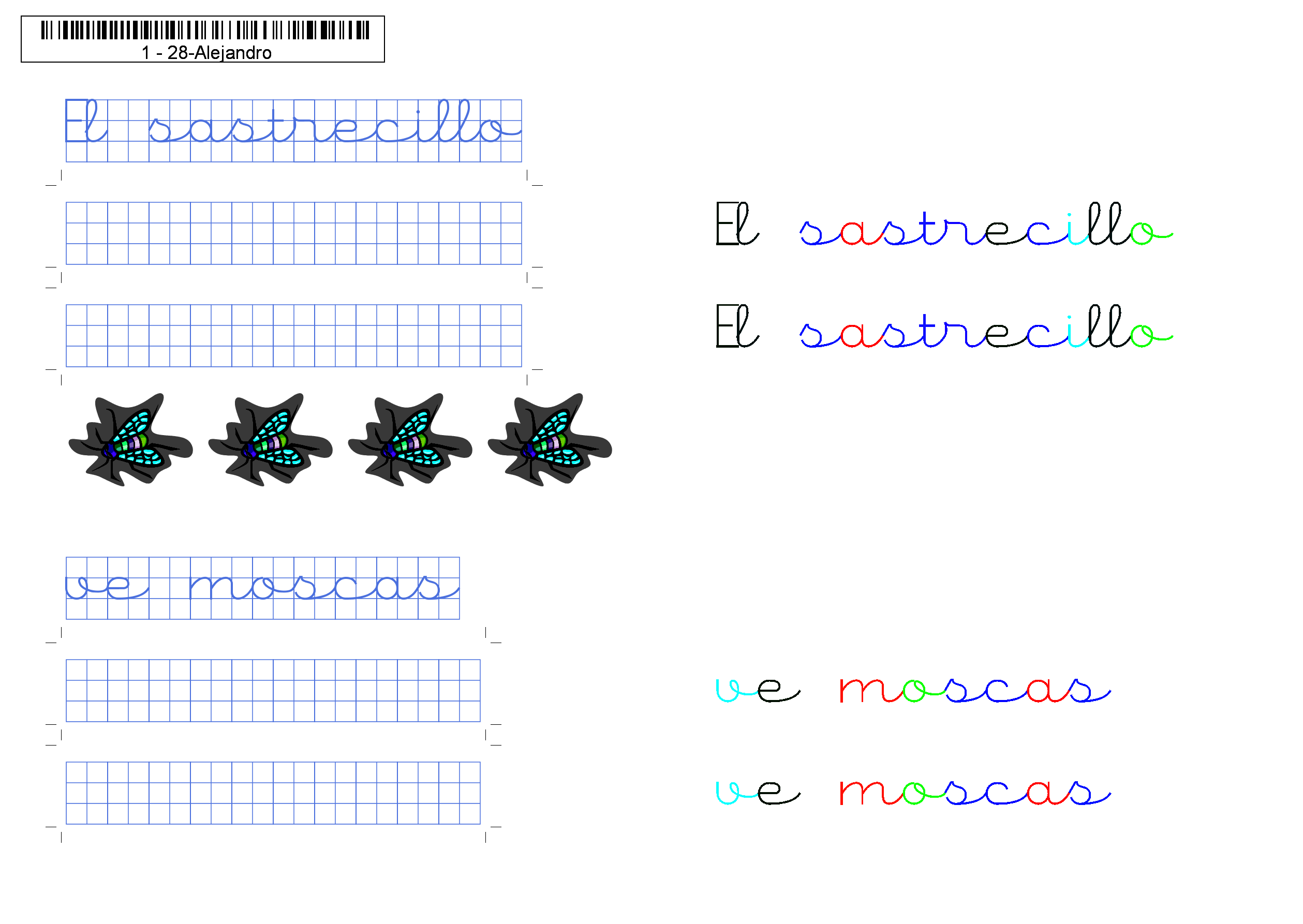 11
Flujo General
12
Elementos del sistema. Modelo instruccional
Workflow que organiza el proceso de enseñanza
Se utiliza para guiar al alumno en el aprendizaje de manera progresiva
Lo debe diseñar el educador
Basado en un sistema de fases
Cada una especifica:
Características que deben cumplir los ejercicios que se pueden asignar
Restricciones a cumplir para progresar al siguiente paso
13
[Speaker Notes: Modelo instruccional que organiza el modelo de enseñanza]
Elementos del sistema. Metadatos
Identifican, describen y clasifican las plantillas, los modelos y los pasos de workflow.
Tipos:
Simples
Conjunto de valores
Intervalo de enteros
Pueden ser obligatorios u opcionales
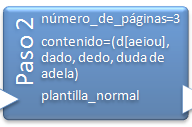 14
[Speaker Notes: Para ello se utilizan los metadatos…
Gra]
Flujo General
15
Sistema adaptativo. Generación de ejercicios
Manual
Automática
Fija
Flexible
Adaptativa
16
Sistema adaptativo. Modelos de generación de ejercicios
Modelo fijo
A cada paso de workflow se le asignan modelos concretos
17
[Speaker Notes: Se presupone que en el sistema ya existen un conjunto de modelos de ejercicios creados manualmente por el profesor. A estos ejercicios se les ha asignado un metadato que los clasifica por su contenido, por ejemplo.... También existe un workflow que define un conjunto de pasos a seguir, por ejemplo…]
Sistema adaptativo. Modelos de generación de ejercicios (2)
Modelo flexible
A cada paso de workflow se le asocia una serie de plantillas
18
[Speaker Notes: El modelo flexible es más genérico puesto que va asociado al concepto de plantilla, que es de más alto nivel. El contenido en este caso se especifica enel paso de workflow mediante un metadato basado en expresiones regulares. Esto lo que hace es generar dinámicamente modelos de ejercicios.]
Sistema adaptativo. Modelos de generación de ejercicios (3)
Modelo adaptativo
Se puede elegir cualquier plantilla que cumpla con los requisitos establecidos, basados en características de la misma.
19
Generación de ejercicios automática
Orden de búsqueda:
Modelos
Plantillas (se completan mediante un metadato)
Utiliza una función heurística que valora cada uno de los modelos disponibles y/o palabras considerando el nivel de conocimiento del alumno en las letras involucradas.
20
Flujo General
21
Entrada de datos
TabletPC: Almacena en un fichero el movimiento del lápiz. Se obtiene:
Las coordenadas del punto escrito
El tipo de evento (arrastre, comienzo o fin de escritura)
El tiempo transcurrido desde el comienzo del ejercicio
Papel y escáner: Mediante segmentación de la imagen se obtiene el esqueleto del trazo que ha realizado el alumno
22
Entrada de datos (2)
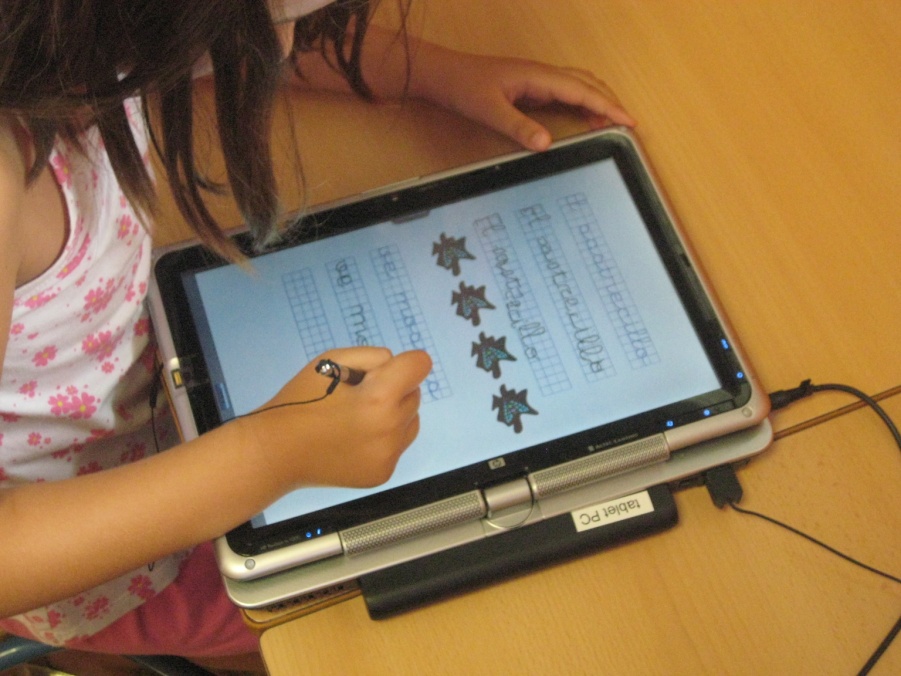 23
[Speaker Notes: El último ejercicio es lo que llamamos ejercicio resuelto.]
Flujo General
24
Corrección automática. Algoritmo de corrección
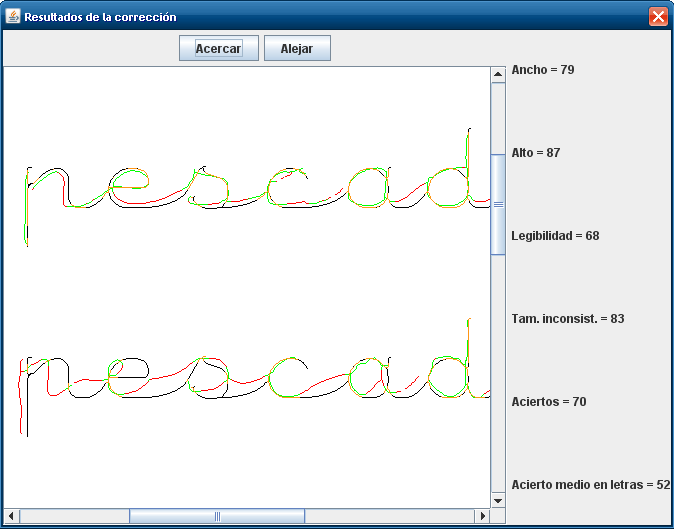 Se comprueba qué porcentaje de lo escrito por el alumno se superpone a la solución (se permite cierto margen de error).
Por cada punto de cada letra se comprueba si se ha escrito encima.
Se comprueba la media y la varianza tanto en altura como en anchura de cada palabra
Con los datos obtenidos se calcula la legibilidad y el tamaño inconsistente de letra.
25
Corrección automática. Segmentación de la imagen
Se realiza la imagen de bordes al ejercicio escaneado y se rota para que esté totalmente horizontal
Se decodifica el código de barras
Se lee el fichero con el ejercicio
Por comparación de los códigos de barras se obtiene la proporción del ejercicio escaneado con el original
26
Corrección automática. Segmentación de la imagen (3)
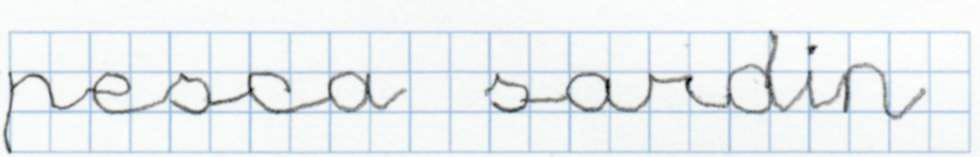 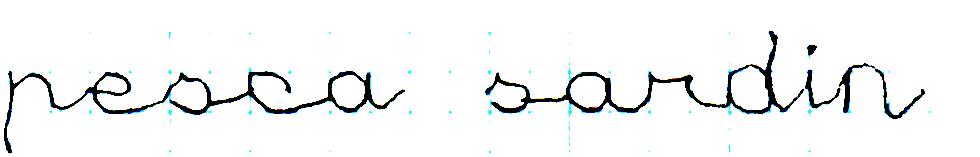 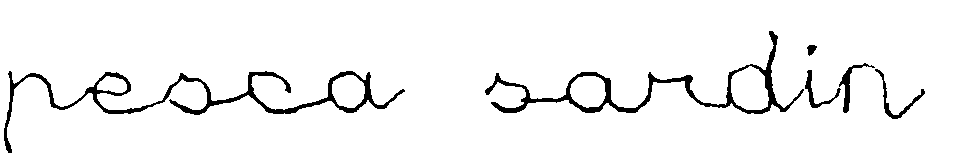 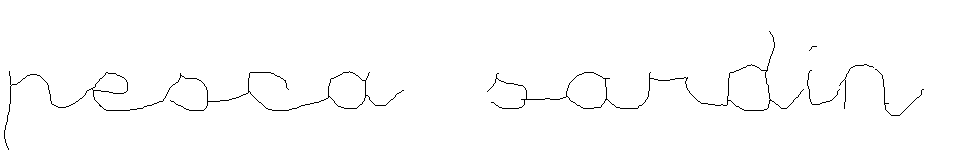 27
[Speaker Notes: Se obtienen las marcas que delimitan las zonas de escritura
Se les aplica un filtro gaussiano para suavizarlas
Se aplica un filtro de brillo y contraste que resaltará lo escrito por el alumno
Se aplica un filtro umbral que binariza la imagen
Se obtiene el esqueleto de la imagen binarizada]
Flujo General
28
Elementos del sistema. Modelo de usuario
Almacena el estado y nivel de conocimiento del alumno en el sistema
Tiene dos funciones básicas:
Informar al educador para tareas de monitorización
Ser la base para el sistema adaptativo.
29
Elementos del sistema. Modelo de usuario (2)
30
[Speaker Notes: 1º perfil, 2º nivel del alumno, 3º caract. Generales (nivel cognitivo del alumno)]
Interfaz: ventana principal
31
Interfaz: monitorización de alumnos
32
Evaluación del sistema
Colegio Los Claves (Mijas)
Se estudió cómo trabajaban los alumnos en el aula
Se realizaron pruebas con TabletPC y en papel con posterior escaneo.
Se evaluó el sistema tanto con alumnos como con profesores, cada uno con su rol correspondiente
33
Evaluación del sistema
Al educador hay que darle suficiente libertad.
Se desechó la tableta digital como dispositivo de entrada
En general el TabletPC ofrece una interfaz adecuada para el aprendizaje de la escritura. En el caso de escritura sobre cuadrícula a veces resultó difícil de manejar para algunos alumnos.
34
[Speaker Notes: … debido a la calidad de la pantalla y a que algunos niños eran muy pequeños y no tenían suficiente destreza manual, es decir, es más útil para los alumnos de 5 años que para los de 4]
Evaluación del sistema. Vídeos
35
Evaluación del sistema. Vídeos
36
Estado del arte
37
[Speaker Notes: En el estado del arte de la parte de la escritura diferenciada… En general los sistemas observados no tienen sistema adaptativo ni corrección automática. Son sistemas de soporte a la enseñanza de la escritura]
Demo
38
Conclusiones
Se ha diseñado e implementado un sistema adaptativo de apoyo a la realización y corrección automática de tareas de aprendizaje de la escritura
Para la  generación automática de ejercicios de forma adaptativa:
Modelo de usuario
Modelo de tareas basado en plantillas
Modelo de workflow
Se ha diseñado un algoritmo para la corrección automática de ejercicios de escritura
Sistema de monitorización
Se ha evaluado con usuarios reales en un colegio de educación primaria
39
[Speaker Notes: APORTACIONES. Decir que parte de este trabajo se ha publicado en Workshop internacional sobre enseñanza y aprendizaje]
Futuros trabajos
Mejorar el algoritmo de corrección añadiéndole características a evaluar y mejorando las que ya se encuentran implementadas, tales como la continuidad entre letras o la legibilidad.
Crear una segmentación del ejercicio adaptativa
Mejorar la interfaz añadiendo mensajes a la barra de estado, barras de progreso, etc.
40
[Speaker Notes: c]
Automatización de actividades para la enseñanza de la escritura occidental
Realizado por
Javier García-Herreros Castillero

Dirigido por
Beatriz Barros Blanco
41
42
Sistema adaptativo: generación de ejercicios (2)
Se necesita una función que valore cada uno de los modelos y/o palabras para cada alumno
Para los modelos
Se calcula el valor de cada letra restando a 100 el valor de dicha letra en el modelo de usuario. La suma de todas las letras del ejercicio, será el valor del mismo.
Para las palabras
Se calcula el valor medio para cada palabra, se ordenan y se van escogiendo de mayor a menor hasta completar el ejercicio.
43